ИСПОЛЬЗОВАНИЕ ИНТЕРАКТИВНЫХ МУЛЬТИМЕДИЙНЫХ  ПРЕЗЕНТАЦИЙ НА УРОКЕ ГЕОГРАФИИ В 5 КЛАССЕ  ПРИ ИЗУЧЕНИИ ТЕМЫ ВОЗДУШНАЯ ОБОЛОЧКА ЗЕМЛИ
Долматова М.В. Учитель географии ГБОУ ООШ с.Вольная Солянка
Актуальность
Учащиеся должны уметь самостоятельно находить информацию, анализировать, обобщать и передавать её другим, осваивать новые технологии. Использование новых информационных технологий способно существенно углубить содержание материала, а применение информационных и коммуникационных технологий в обучение может оказать заметное влияние на формирование практических умений и навыков учащихся в освоении географического материала.
Задачи
обеспечение современного качества образования на основе сохранения его фундаментальности и соответствия актуальным и перспективным потребностям личности, общества, государства, а также повышение положительной мотивации к предмету география и качества знаний учащихся через использование ИКТ.
Какие УУД формируют информационные и коммуникационные технологии
Коммуникативные – умение общаться в условиях Интернета, SMS
Познавательные – поиск, сортировка, классифицирование, маркировка,  упорядочивание (на основе видовых и родовых связей) и хранение информации
Личностные – умение отличить полезную информацию от ненужной
Регулятивные – умение создавать алгоритмы разных видов (программирование)
Этапы урока
Организационный момент
Формирование темы урока
Планирование
Изучение новой темы
Закрепление
Контроль
Рефлексия
Подведение итогов
УРОК ПО ГЕОГРАФИИ В 5 КЛАССЕ ПО ТЕМЕ: «ВОЗДУШНАЯ ОБОЛОЧКА ЗЕМЛИ»
Цель урока: получение новых знаний об атмосфере, ее составе, значении, явлениях, происходящих в атмосфере.

Тип урока: изучение нового материала.
АТМОСФЕРА- воздушная оболочка Земли.
Отгадайте загадку, попробуйте определить тему урока.
ЧЕРЕЗ НОС ПРОХОДИТ В ГРУДЬ
И ОБРАТНЫЙ ДЕРЖИТ ПУТЬ,
ОН НЕ ВИДИМЫЙ, И ВСЕ ЖЕ
БЕЗ НЕГО  МЫ ЖИТЬ НЕ МОЖЕМ.
ПЛАН урока
Состав воздуха
Строение атмосферы
Явления, происходящие в атмосфере
Значение атмосферы
Закрепление  знаний
Решение географических задач
Закрепление  знаний
Работа в группах:
«Вокруг света на воздушном шаре»
Экипаж
«ОБЛАКА»
Задание
Экипаж
«КЛИМАТ»
Задание
Экипаж
«ВЕТЕР»
Задание
Экипаж «ОБЛАКА»
Какие типы облаков бывают
Грозовые
Кучевые
Дождевые
Слоистые
Снеговые
Перистые
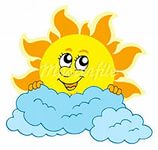 Контроль Знаний
Выполни тест по теме «Атмосфера»
Рефлексия
Заполни анкету
Подведение итогов
Записать домашнее задание.
 Ответить на вопросы 1-3 на стр. 124 учебника (авторы А.А. Плешаков, Н.И. Сонин)
Выставление оценок